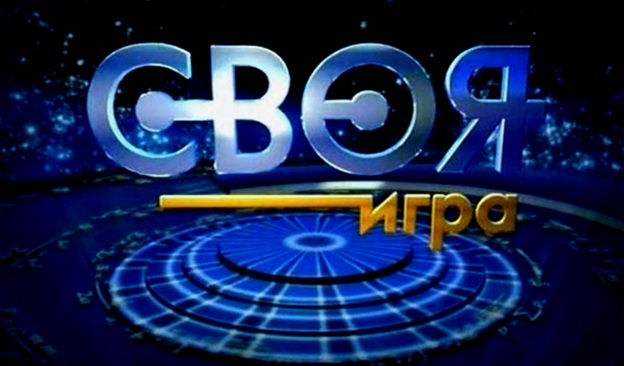 1 тур
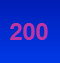 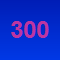 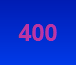 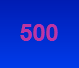 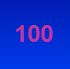 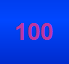 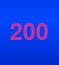 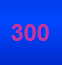 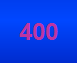 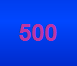 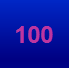 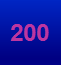 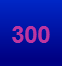 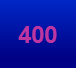 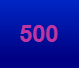 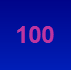 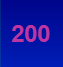 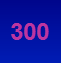 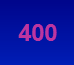 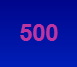 2 тур
Великие математики за 100
Назовите имя математика
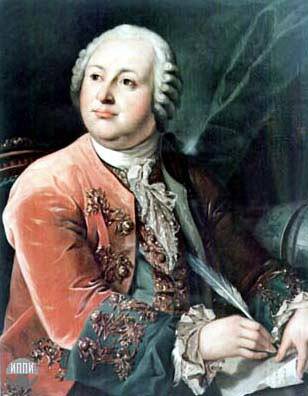 Михаил Васильевич Ломоносов
Великие математики за 200
Назовите имя математика
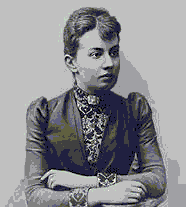 Софья Васильевна Ковалевская
Великие математики за 300
Назовите имя математика
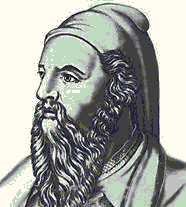 Пифагор Самосский
Великие математики за 400
КОТ В МЕШКЕ
Великие математики за 400
Назовите имя математика
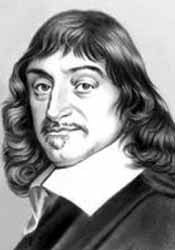 Рене Декарт
Великие математики за 500
Назовите имя математика
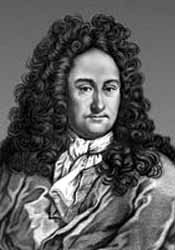 Готфрид Лейбниц
Пословицы за 100
….одного не ждут
Семеро
Пословицы за 200
Двумя
За … зайцами погонишься,
ни … не поймаешь
Одного
Пословицы за 300
Три
Обещанного … года ждут
Пословицы за 400
Семь
У ленивого Емели … четвергов
на недели
Пословицы за 500
…раз отмерь, 
… раз отрежь.
Семь
Один
Веселые задачи за 100
Бежала тройка лошадей. Каждая лошадь пробежала 5 км. Сколько км пробежала тройка?
5 км
Веселые задачи за 200
КОТ В МЕШКЕ
Веселые задачи за 200
Шла старуха в Москву, навстречу ей три старика, да еще с каждым стариком по два внука. Сколько всего человек шло в Москву?
1 человек -  Старуха
Веселые задачи за 300
Шли две матери с дочерьми, да бабушка с внучкой, нашли полтора пирога. Сколько пирогов досталось каждой?
По половине пирога
Веселые задачи за 400
Летели утки: одна впереди и две позади, одна позади и две впереди, одна между двумя и три в ряд. Сколько летело уток?
3
Веселые задачи за 500
Все знают, что два в квадрате – четыре, три в квадрате – девять. А чему равен угол в квадрате?
90°
Замок анаграмм за 100
атеткмимаа
математика
Замок анаграмм за 200
ригуфа
фигура
Замок анаграмм за 300
кьуноржсот
окружность
Замок анаграмм за 400
ВОПРОС-АУКЦИОН
Замок анаграмм за 400
ятарпеиц
трапеция
Замок анаграмм за 500
елаинпимрят
планиметрия
2 тур
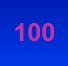 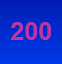 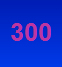 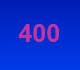 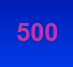 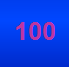 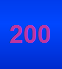 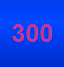 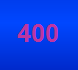 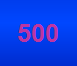 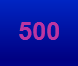 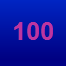 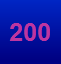 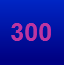 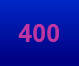 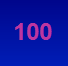 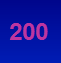 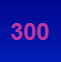 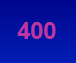 Финальный тур
Числа за 100
Эти числа появились в связи с необходимостью подсчета предметов.
натуральные
Числа за 200
Что можно сказать о числах, которые оканчиваются нулем или четной цифрой?
Они четные
Числа за 300
При каких операциях над натуральными числами всегда получается натуральное число?
Сложение и умножение
Числа за 400
На какое наименьшее целое число делится без остатка любое целое число?
1
Числа за 500
ВОПРОС-АУКЦИОН
Числа за 500
Умножьте количество пятниц на неделе у непостоянного человека на число гласных букв 
в имени папы Буратино.
7·2=14
Треугольники за 100
Равнобедренный треугольник, основание которого равно боковой стороне, является…
Равносторонним
Треугольники за 200
В треугольнике её нет
Диагональ
Треугольники за 300
КОТ В МЕШКЕ
Треугольники за 300
Это название происходит от двух латинских слов «дважды» и «секу», буквально «рассекающиеся на две части». О чем идет речь?
Биссектриса
Треугольники за 400
В каком треугольнике все высоты пересекаются в вершине треугольника?
В прямоугольном
Треугольники за 500
Сколько элементов содержится в треугольнике?
Шесть
Ребусы за 100
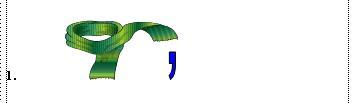 ШАР
Ребусы за 200
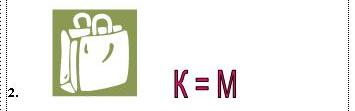 СУММА
Ребусы за 300
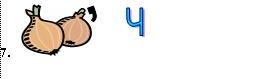 ЛУЧ
Ребусы за 400
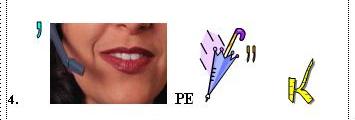 ОТРЕЗОК
Ребусы за 500
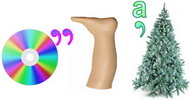 ДИАГОНАЛЬ
Поехали-побежали за 100
С какой скоростью должна бежать собака, чтобы не слышать звона сковородки, привязанной к ее хвосту?
Собаке нужно стоять на месте
Поехали-побежали за 200
Из пункта А выехал автомобиль, ему навстречу из пункта В выехал автобус. Скорость автомобиля в 2 раза больше скорости автобуса. Кто из них окажется ближе к пункту А в момент встречи?
Оба окажутся на одинаковом расстоянии
Поехали-побежали за 300
S=V*T
Данная формула имеет название. Какое?
Формула пути
Поехали-побежали за 400
Морская единица измерения скорости?
Узел
3 тур
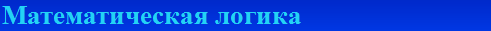 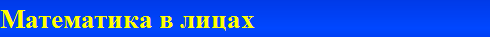 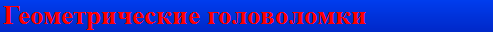 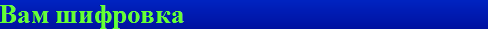 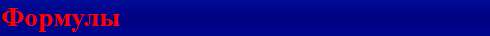 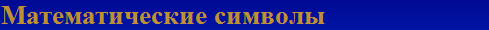 Математическая логика
«Полное, социальное, политическое, экономическое, юридическое, имущественное, строгое, 
числовое, буквенное, верное…» Отгадай слово.
МНОЖЕСТВО
Математика в лицах
Назовите любимую фразу Евклида, которую вы часто произносите на уроках геометрии
ЧТО И ТРЕБОВАЛОСЬ ДОКАЗАТЬ
Геометрические головоломки
Какая геометрическая фигура одновременно является четырехугольником, параллелограммом,
прямоугольником и ромбом?
КВАДРАТ
Вам шифровка
нет
умный
да
восхождение
обход
Попробуйте расшифровать известную русскую пословицу
Препятствие в виде возвышенности
Умный в гору не пойдет, умный гору обойдет
Формулы
Что означает формула?
ab=ba
Переместительное свойство умножения
Математические символы
Какая цифра в переводе с латинского означает «никакая»?
НОЛЬ